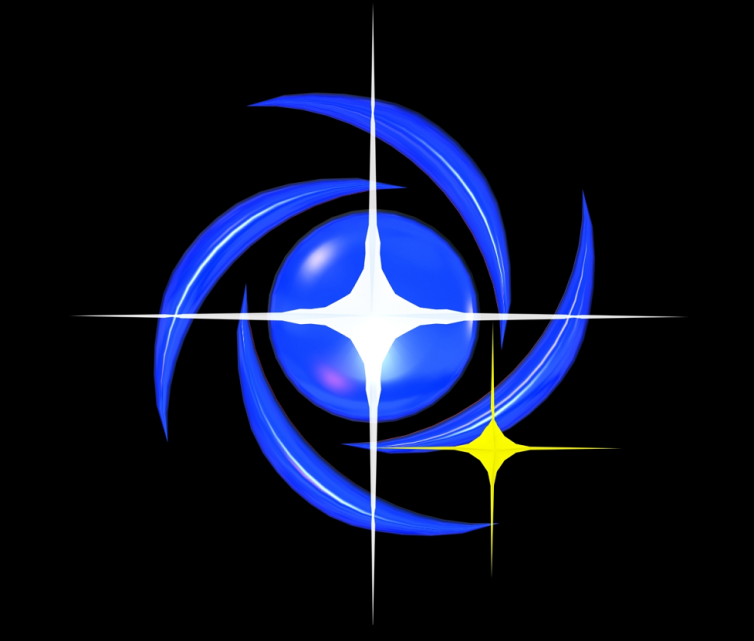 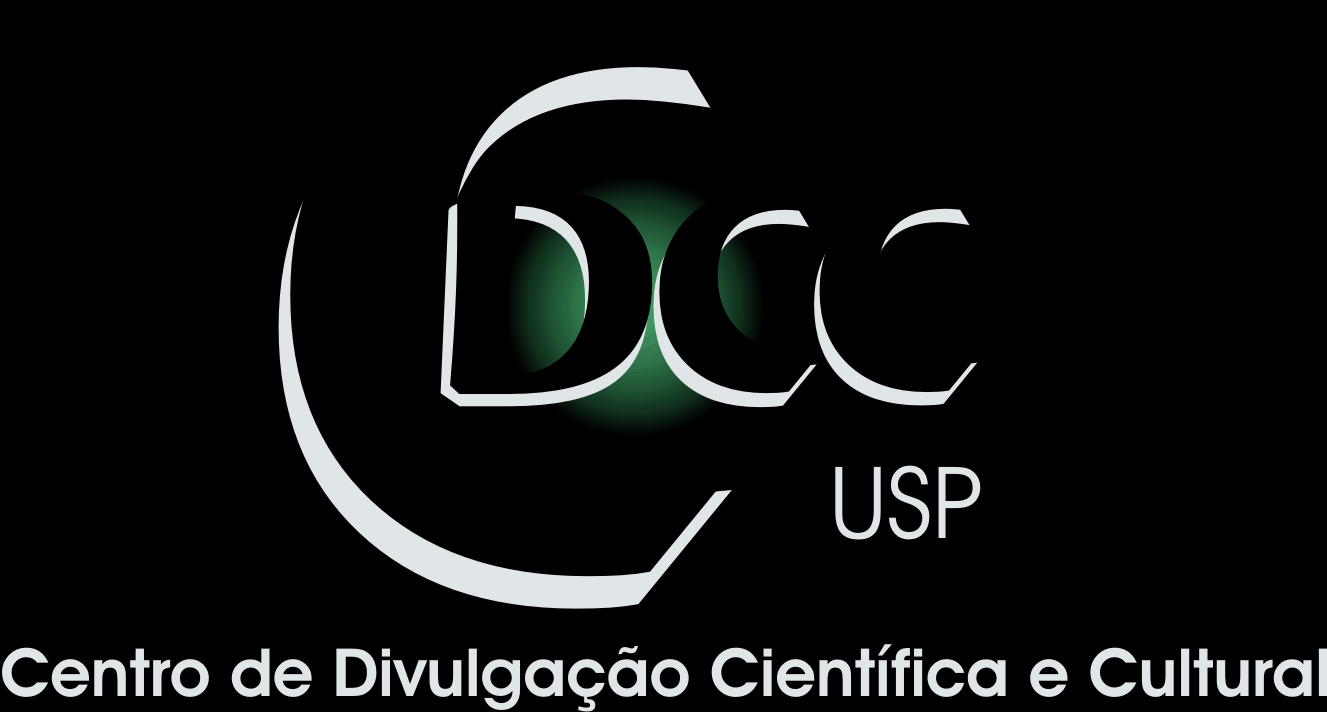 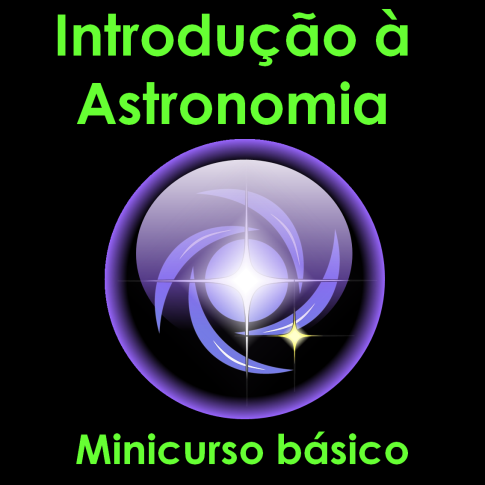 Centro de Divulgação da Astronomia
Observatório Dietrich Schiel
O céu à noite
André Luiz da Silva
Observatório  Dietrich Schiel
/CDCC/USP
Imagem de fundo: céu de São Carlos na data de fundação do observatório Dietrich Schiel (10/04/86, 20:00 TL) crédito: Stellarium
o Cruzeiro do Sul
A constelação do Cruzeiro do Sul
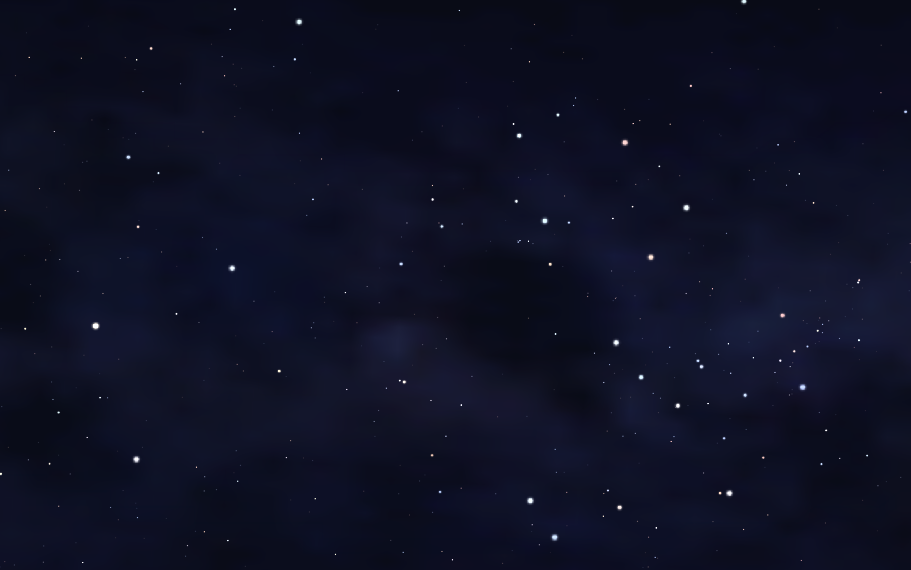 Rubídea
Pálida
Mimosa
Intrometida
Beta Centauri
Alpha Centauri
Magalhães
Sentido de diminuição do brilho
Crédito da imagem: software stellarium, disponível em www.stellarium.org
Como achar o ponto cardeal Sul usando o Cruzeiro do Sul
Cruzeiro do Sul e o Ponto Cardeal Sul
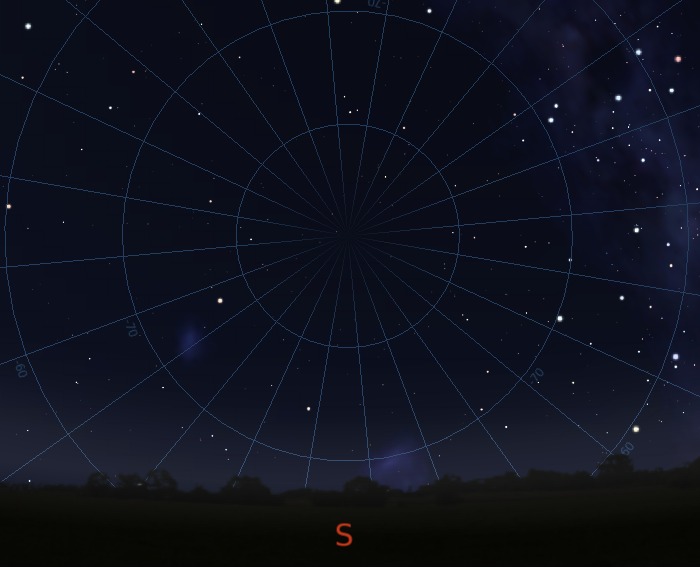 Polo celeste Sul
4 vezes e meia
Ponto Cardeal Sul
Crédito da imagem: software stellarium, disponível em www.stellarium.org
As Três Marias
A constelação de Órion
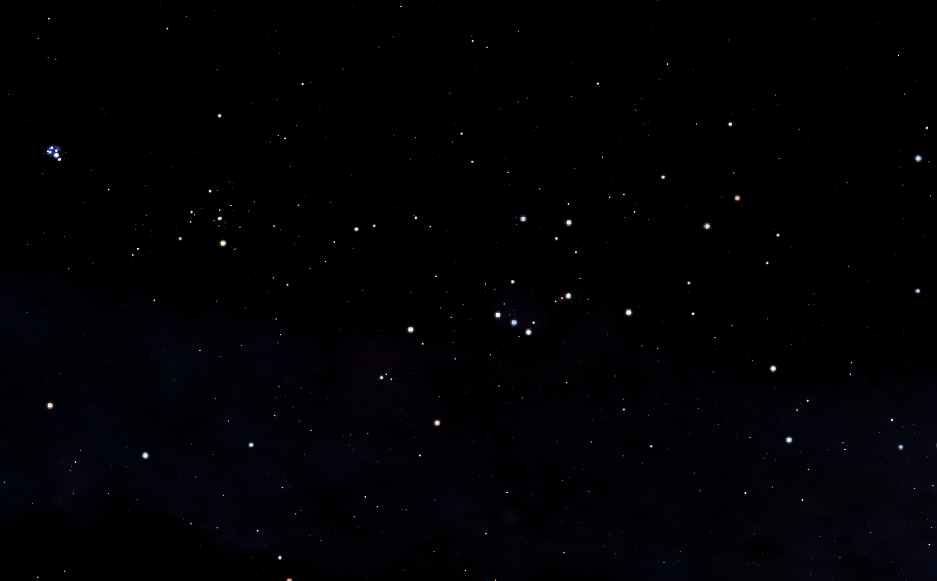 Rigel
Alnilan
Aldebaran
Sírius
Alnitak
Mintaka
Beteugeuse
Crédito da imagem: software stellarium, disponível em www.stellarium.org
Constelação de Órion com as linhas
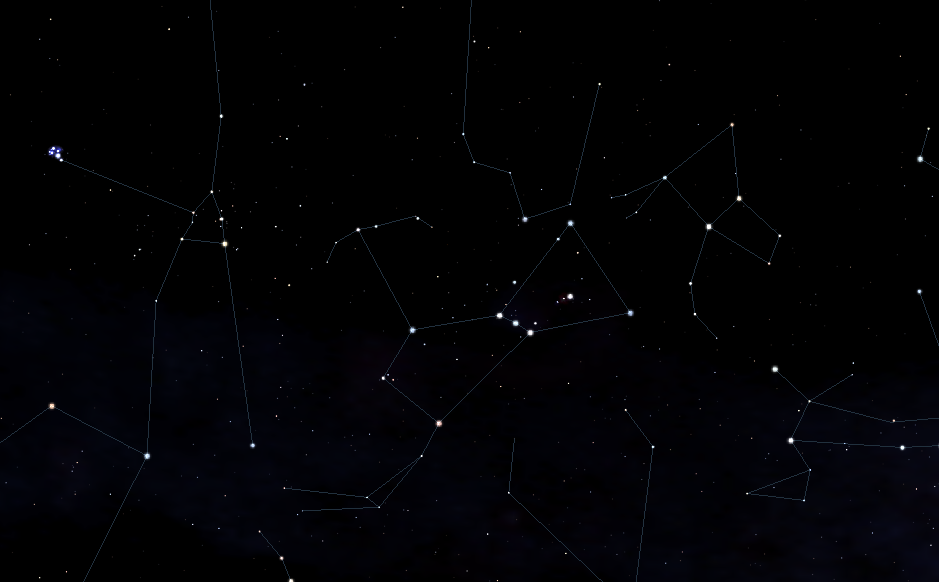 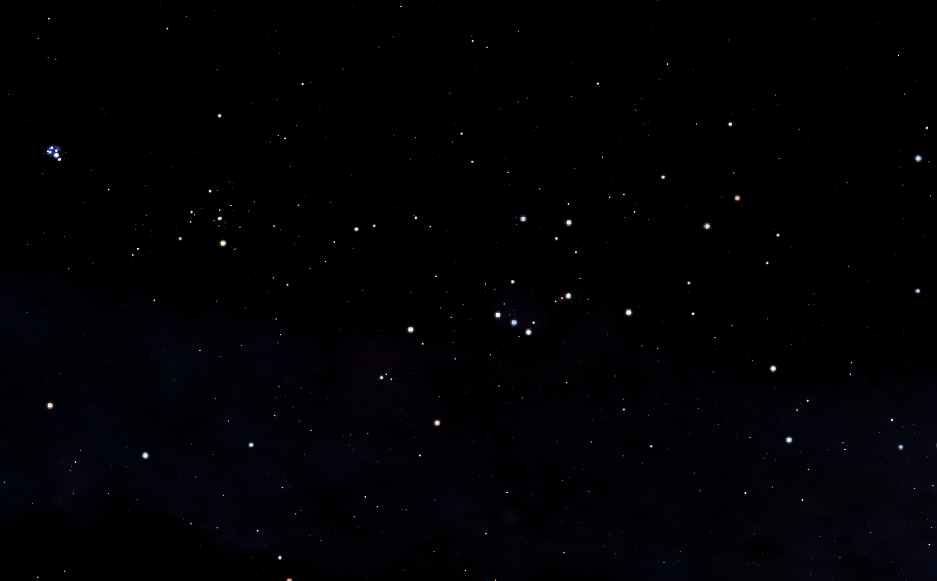 Crédito da imagem: software stellarium, disponível em www.stellarium.org
Constelação de Órion com a figura
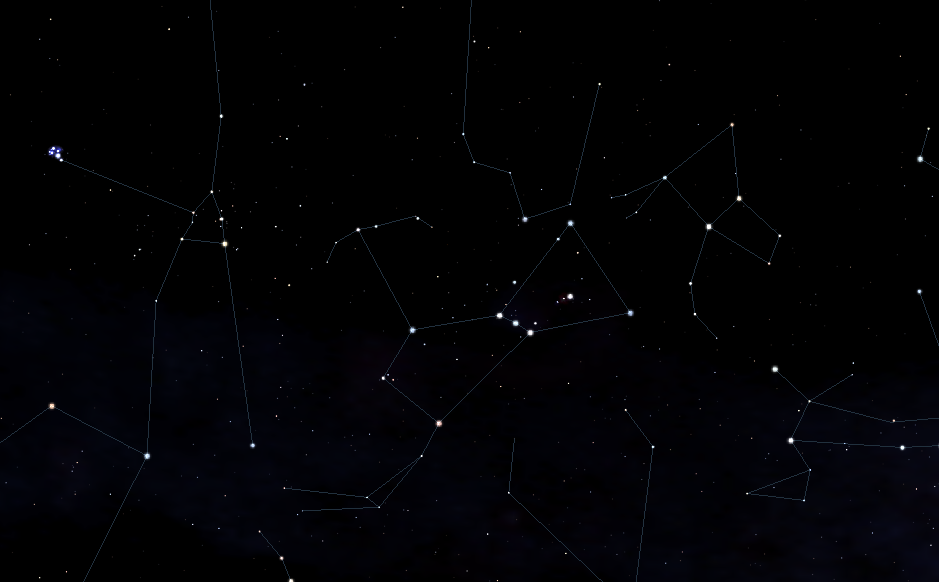 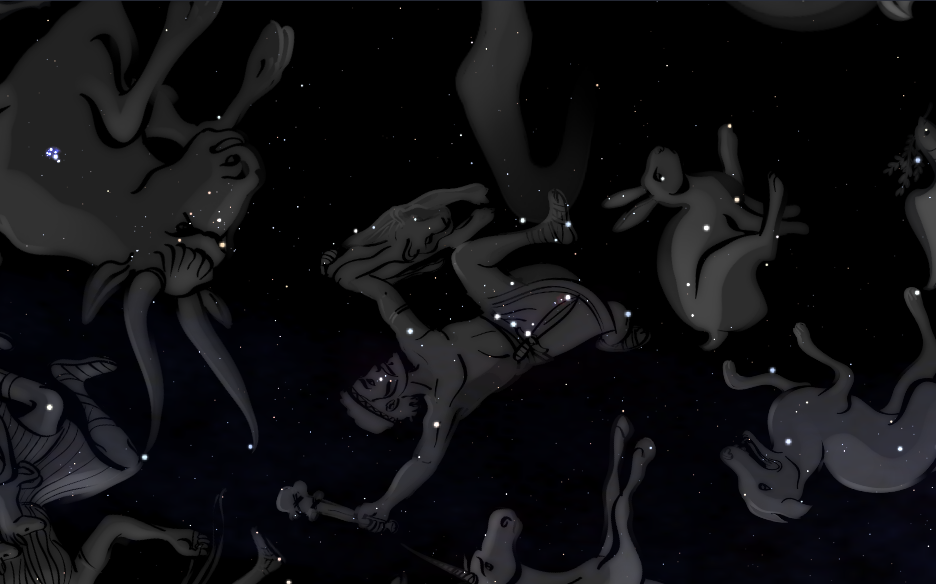 Crédito da imagem: software stellarium, disponível em www.stellarium.org
A Constelação de Órion e o ponto cardeal leste
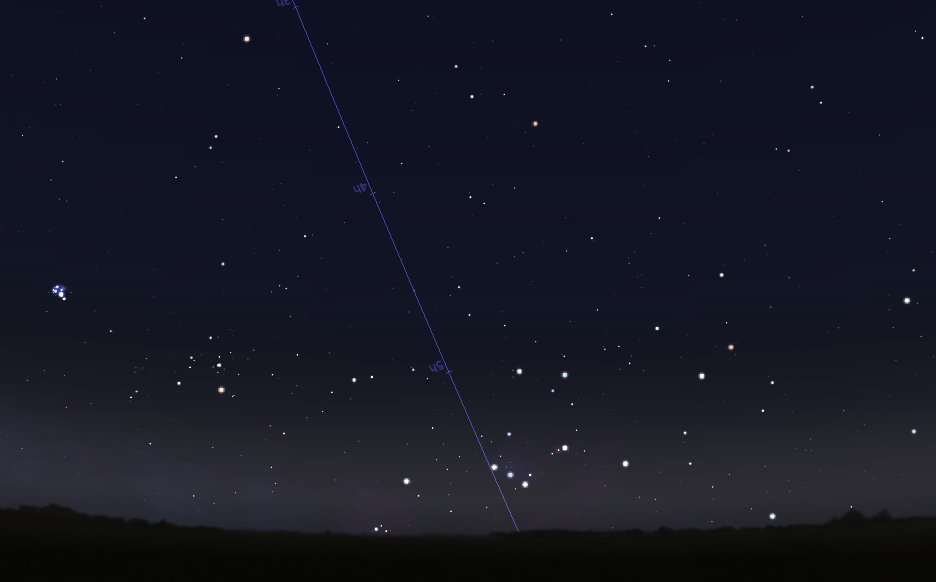 E       Ponto Cardeal Leste
Crédito da imagem: software stellarium, disponível em www.stellarium.org
Ursa Menor e Ursa Maior
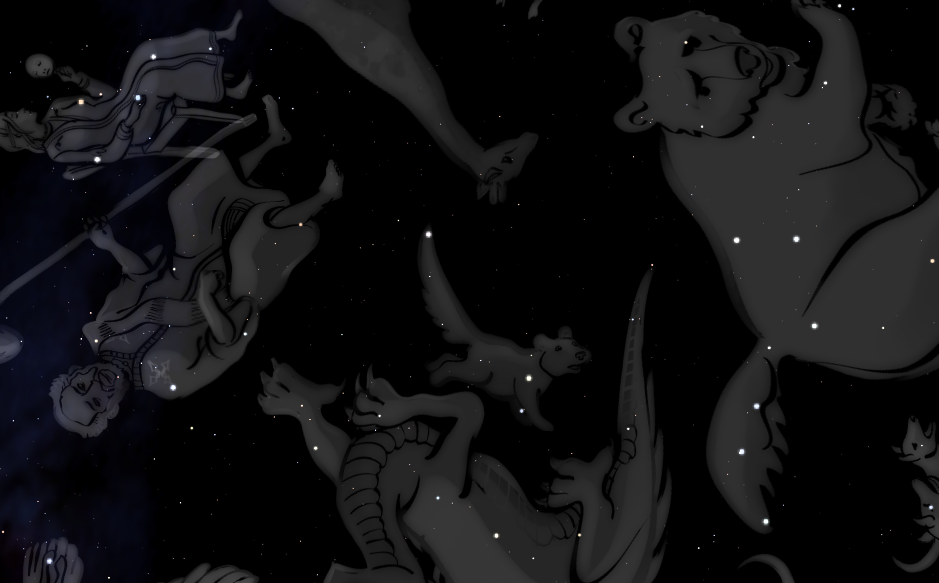 Crédito da imagem: software stellarium, disponível em www.stellarium.org
Polaris e o Ponto Cardeal Norte
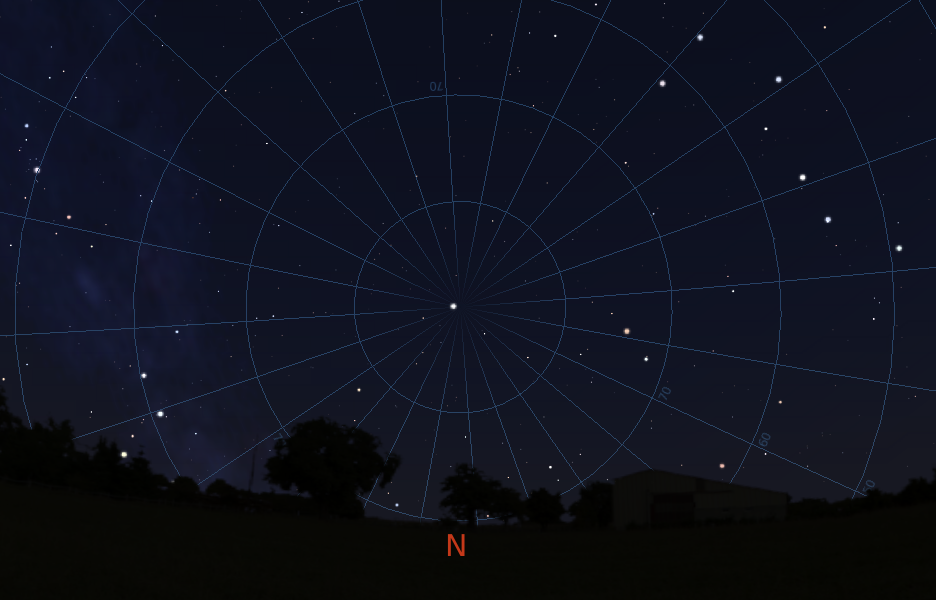 Ponto Cardeal Norte
Crédito da imagem: software stellarium, disponível em www.stellarium.org
Como o céu se altera com o passar das estações do ano – software Stellarium
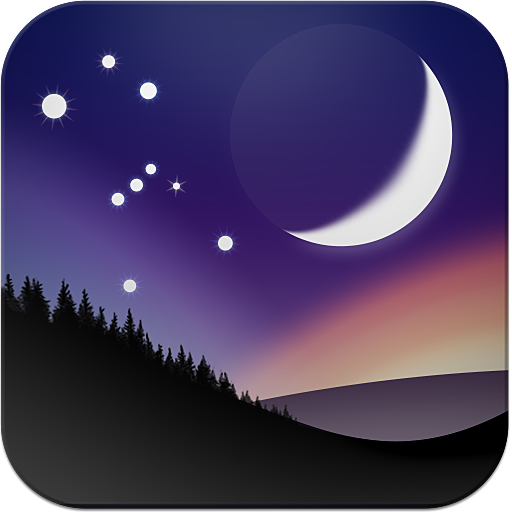 Crédito da imagem: www.stellarium.org